Chào mừng thầy cô và các em 
đến với môn Tiếng Việt
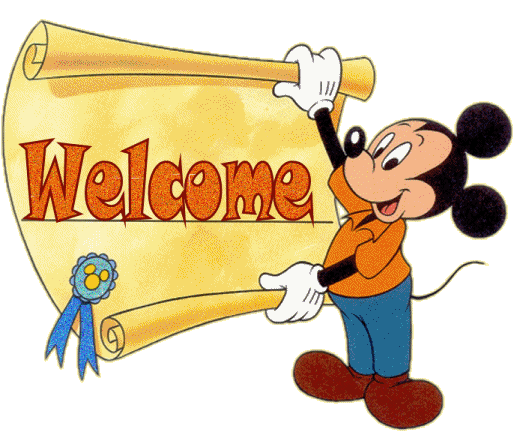 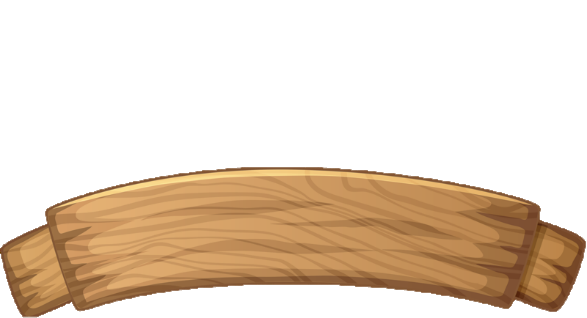 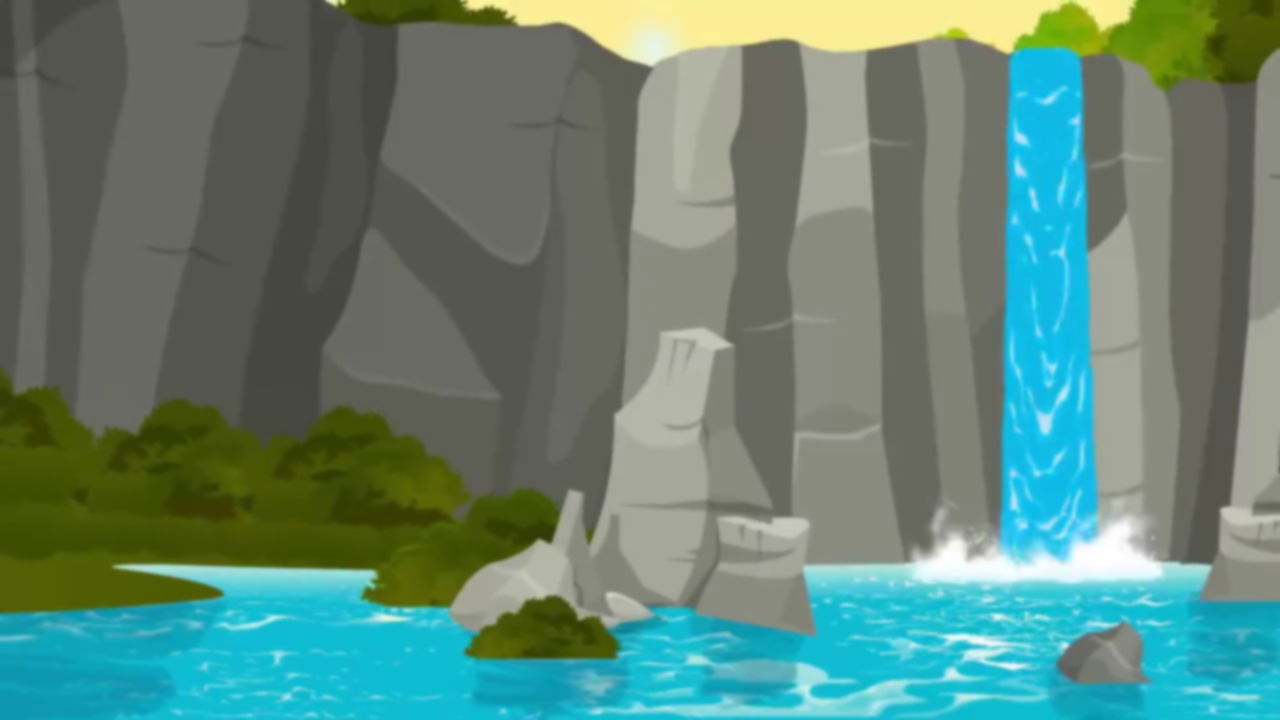 CHẮP CÁNH ƯỚC MƠ
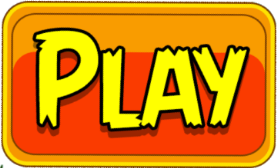 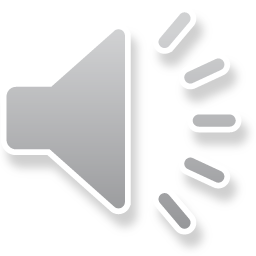 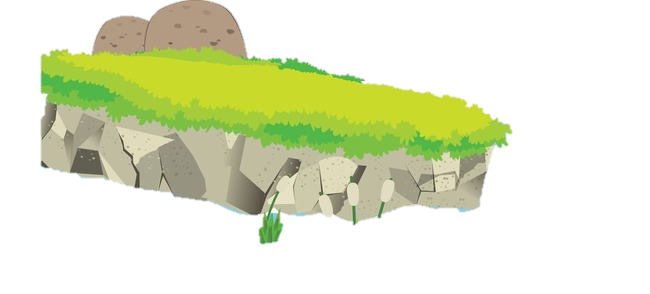 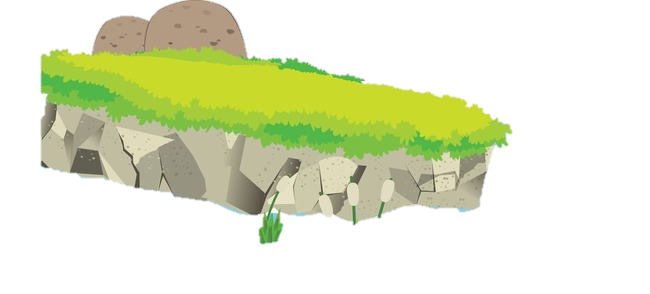 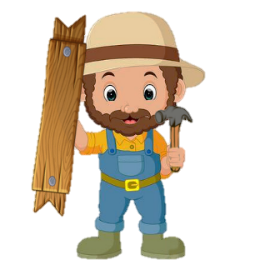 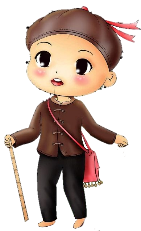 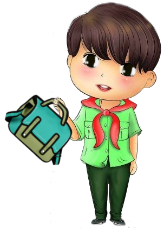 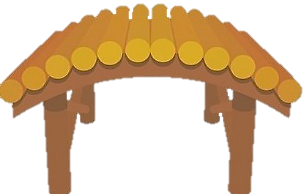 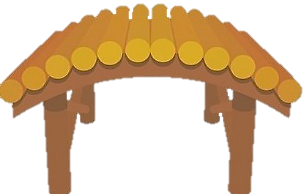 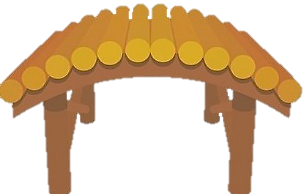 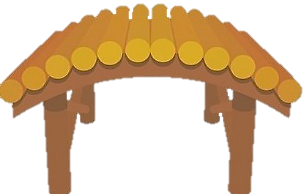 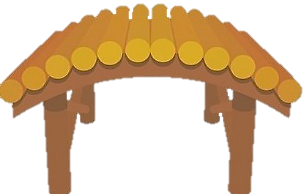 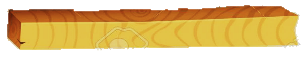 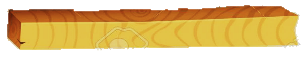 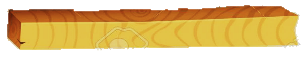 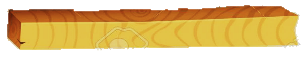 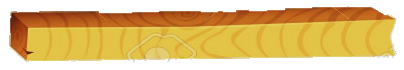 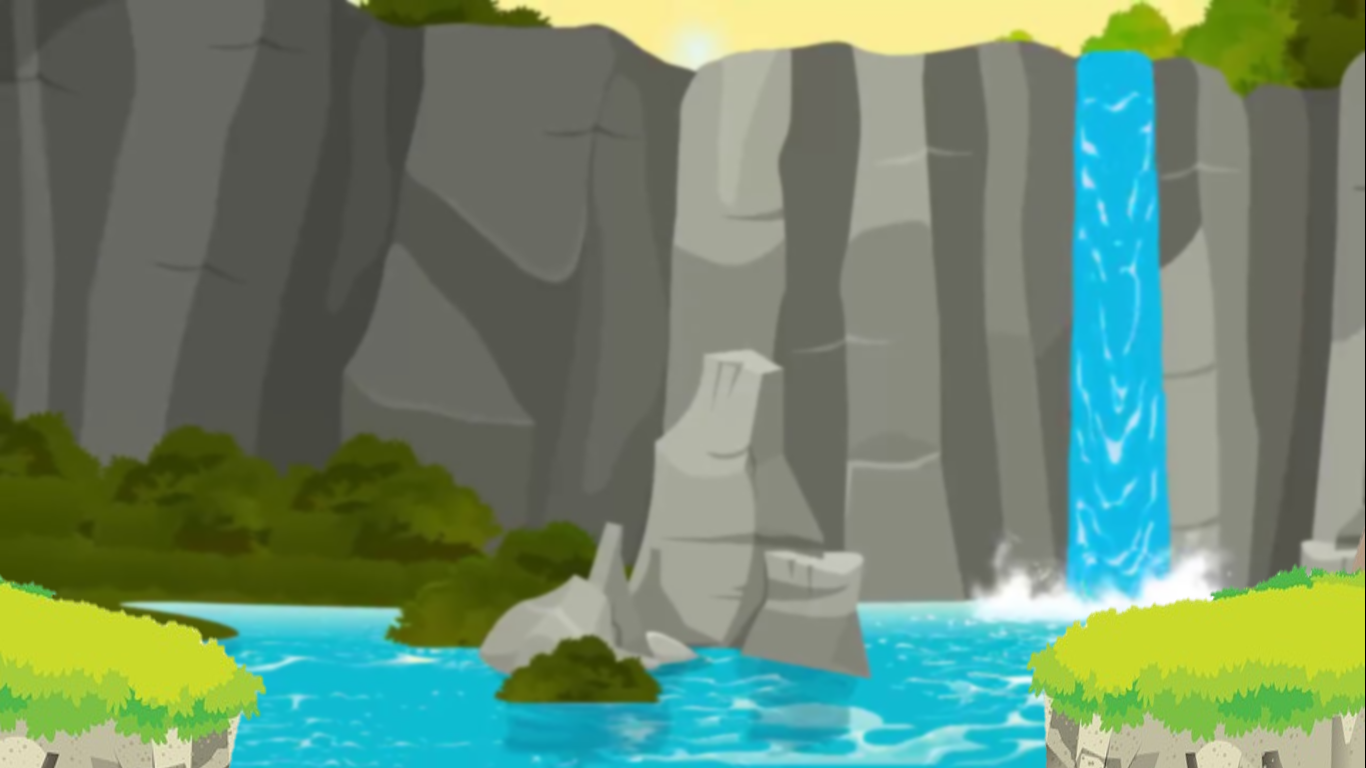 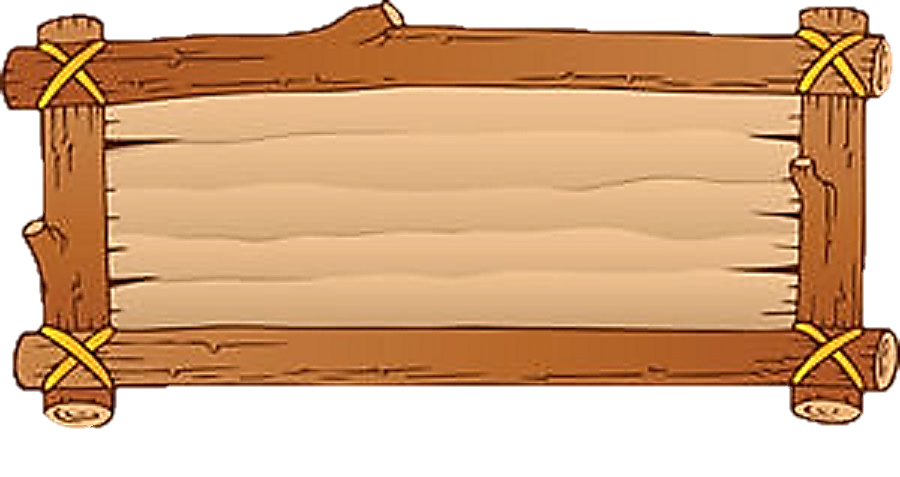 Một trận lũ lớn đã cuốn mất cây cầu gỗ nên các bạn nhỏ không thể đến trường.

Các em hãy giúp bác thợ mộc tốt bụng xây một cây cầu mới bằng cách trả lời đúng các câu hỏi.
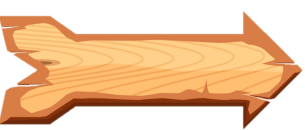 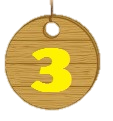 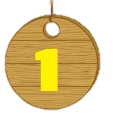 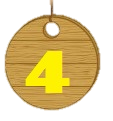 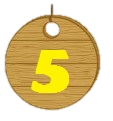 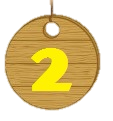 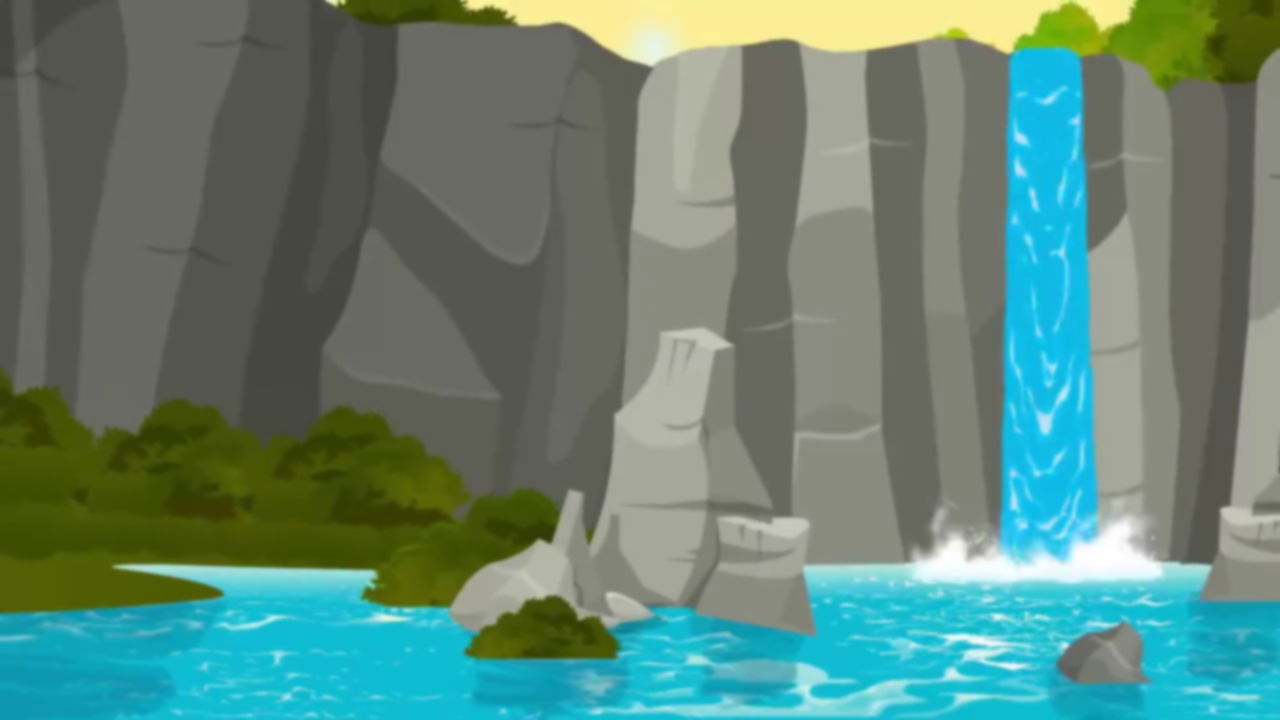 Chúng cháu cảm ơn bác rất nhiều!
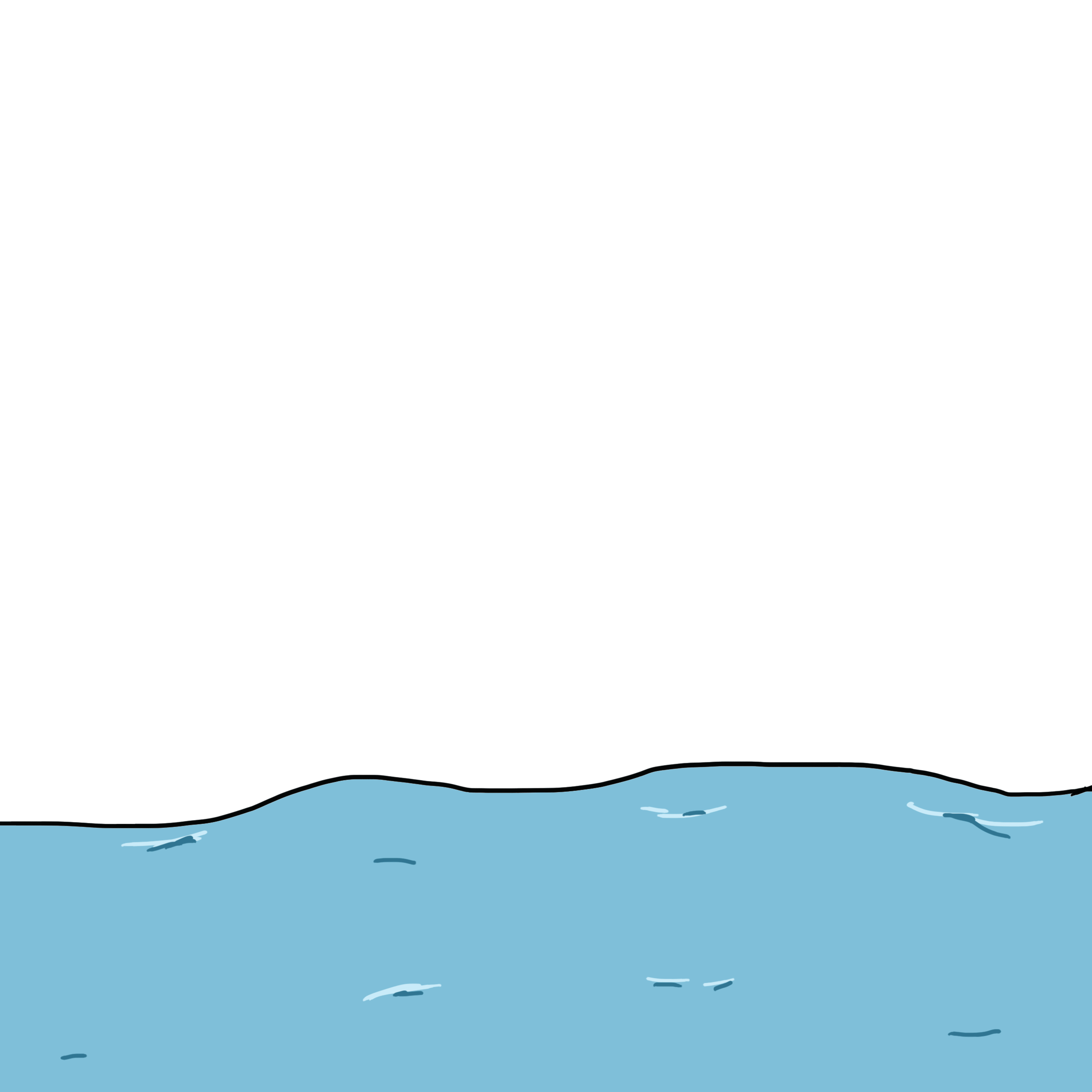 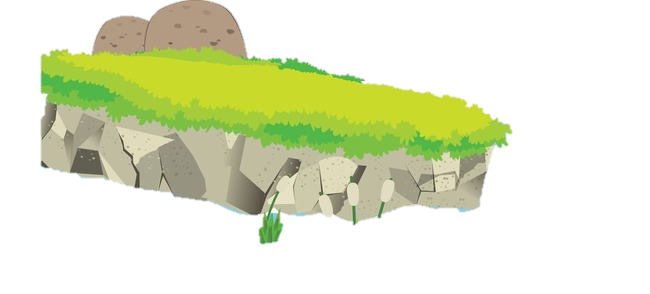 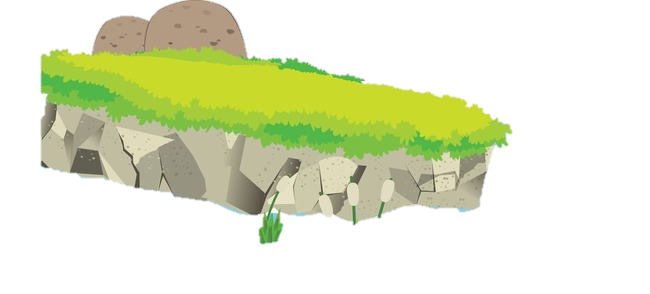 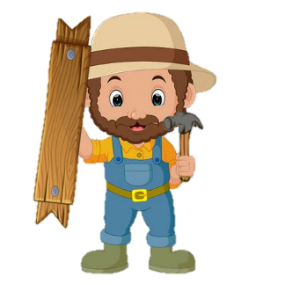 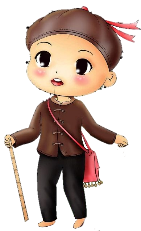 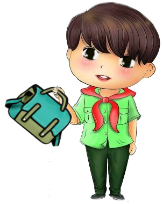 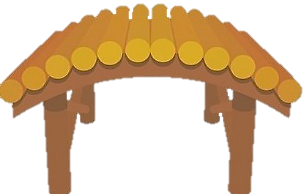 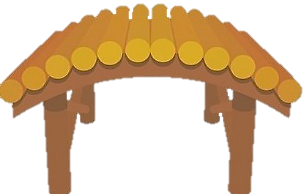 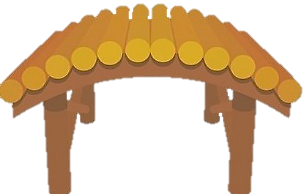 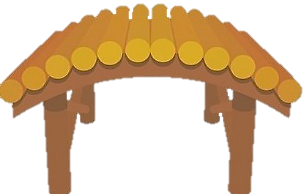 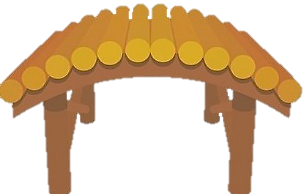 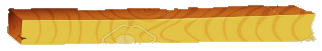 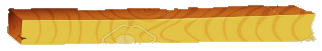 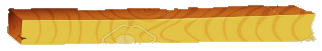 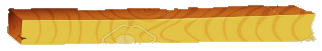 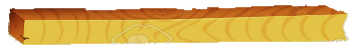 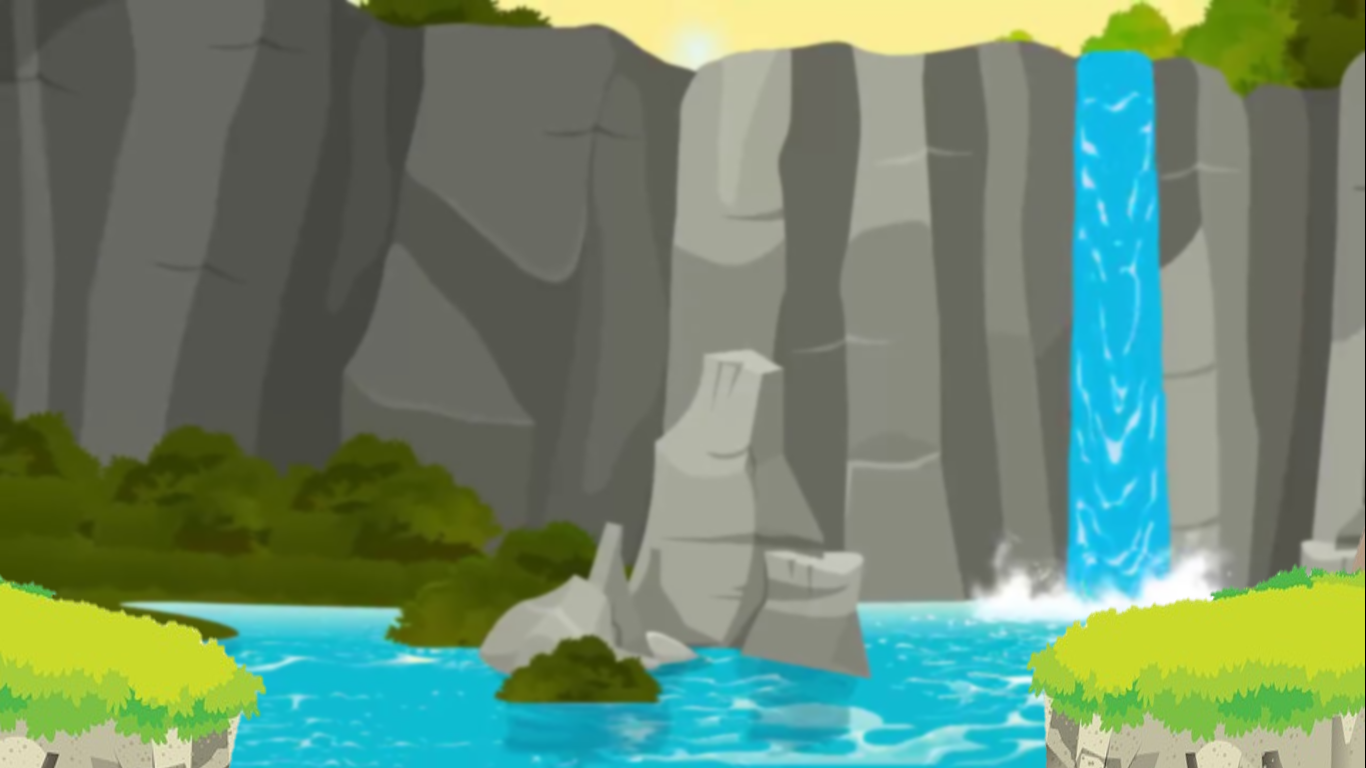 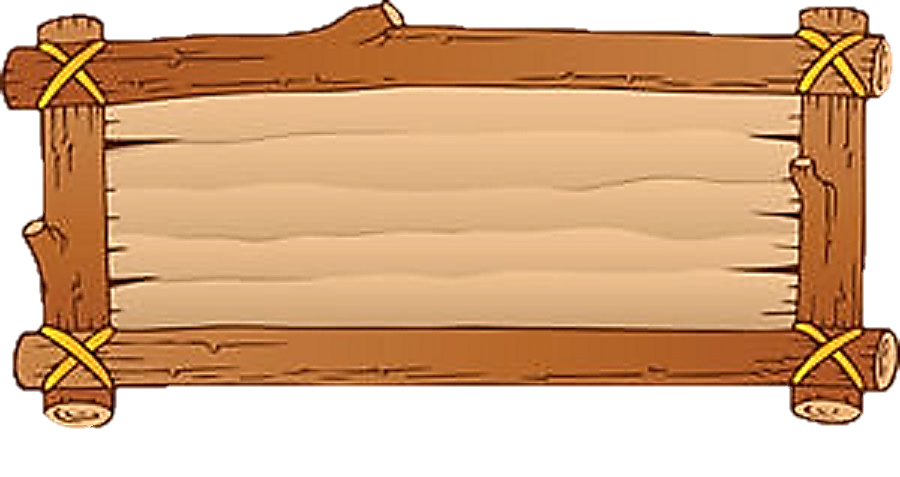 Bài trước các bạn học bài gì?
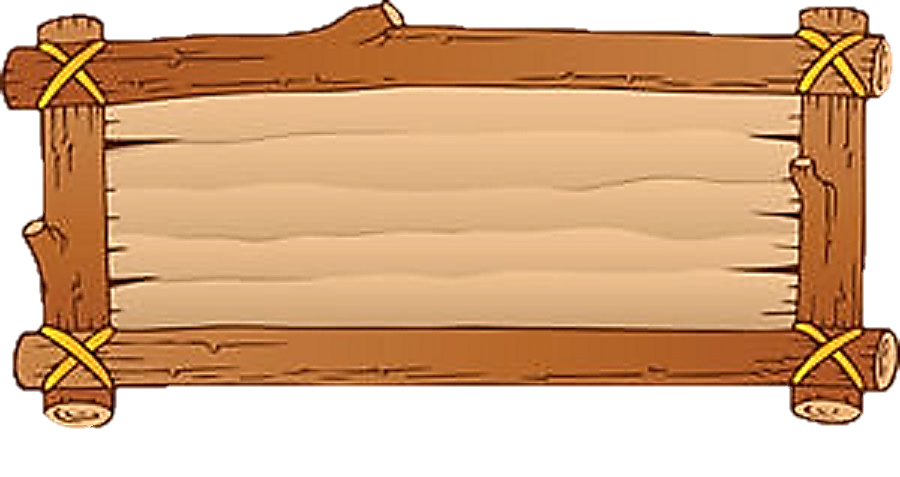 Từ chú bồ câu đến in- tơ- nét
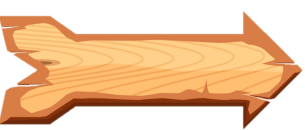 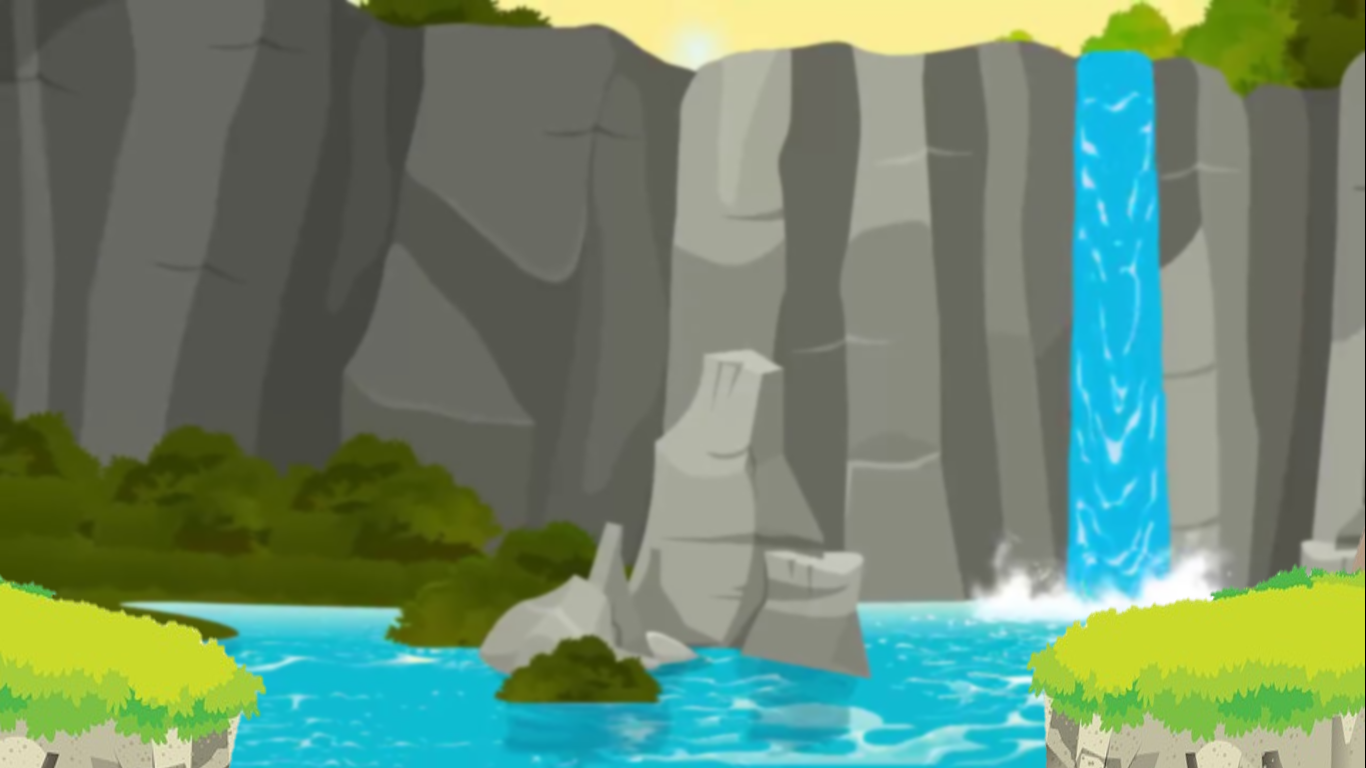 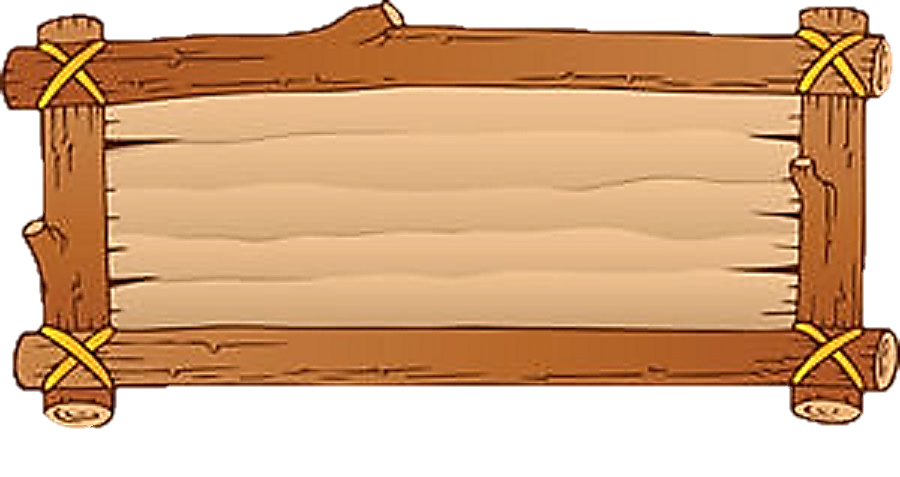 Người xưa gửi thư bằng cách nào?
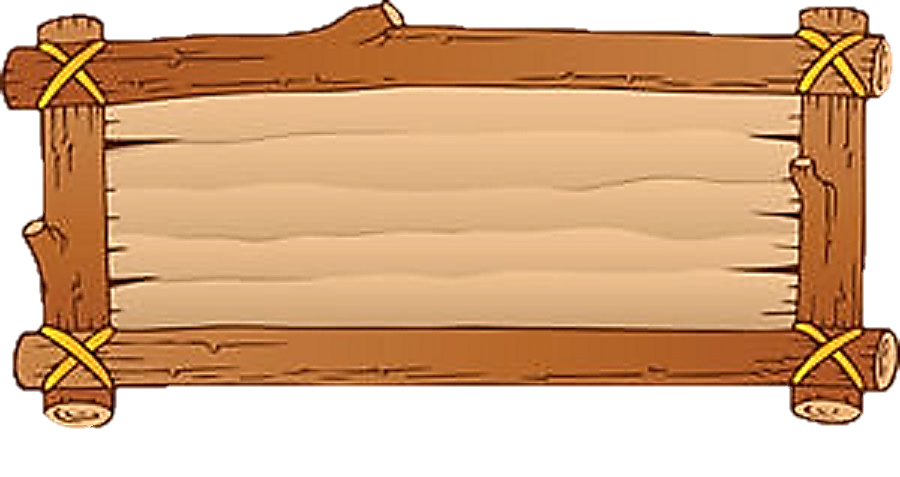 Dùng chim bồ câu
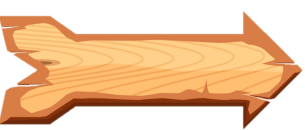 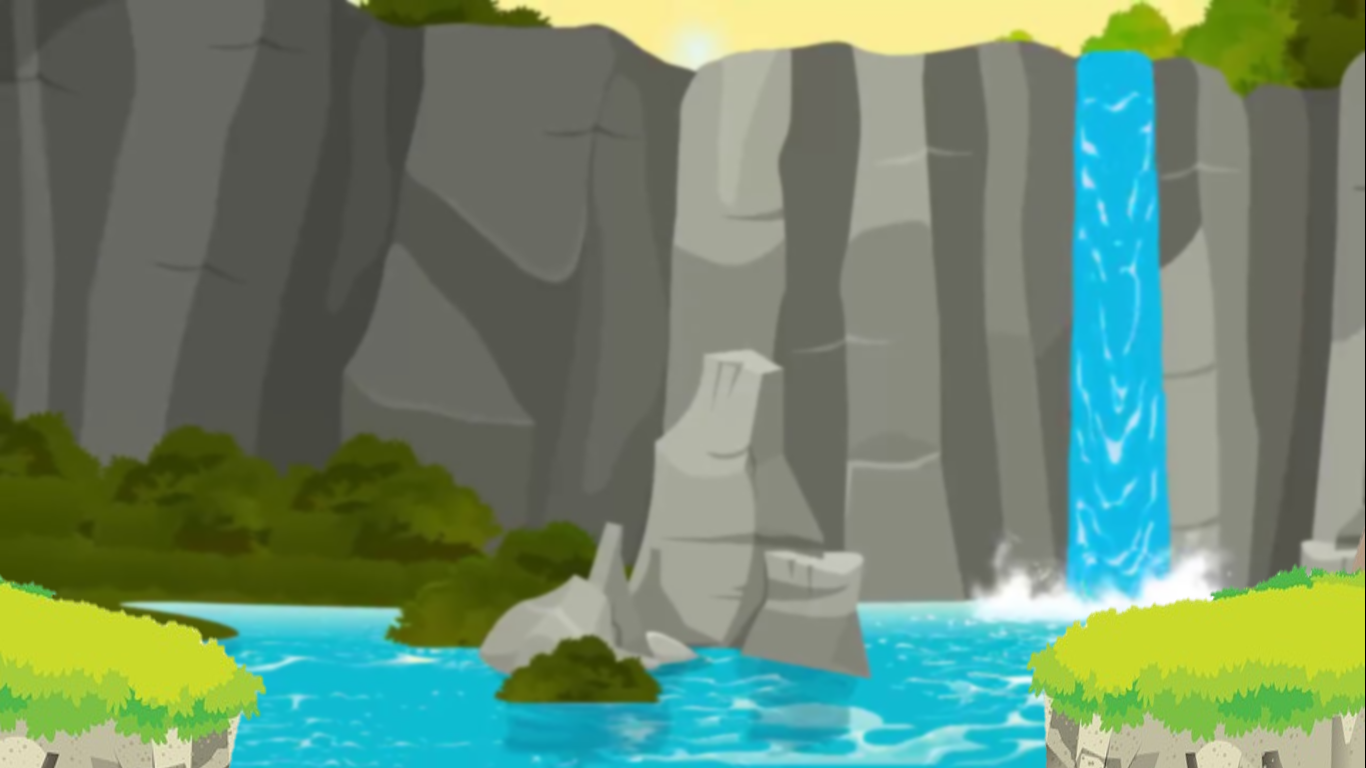 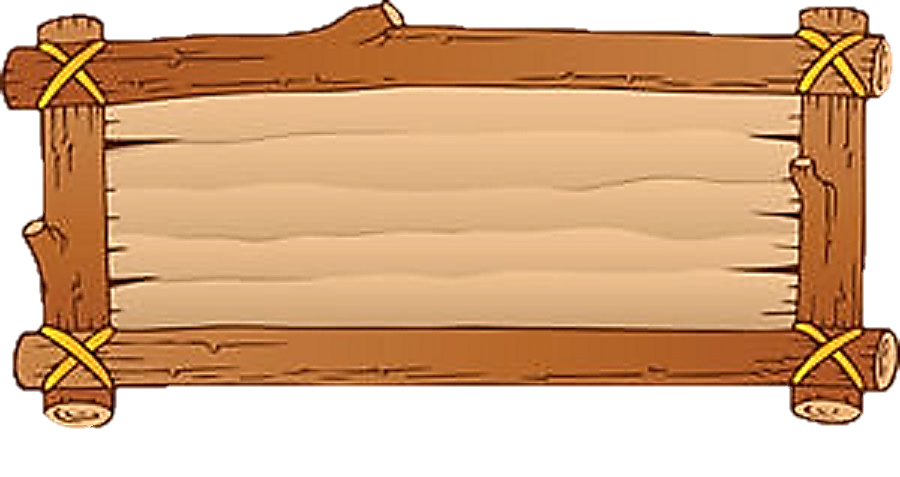 In- tơ – nét là gì?
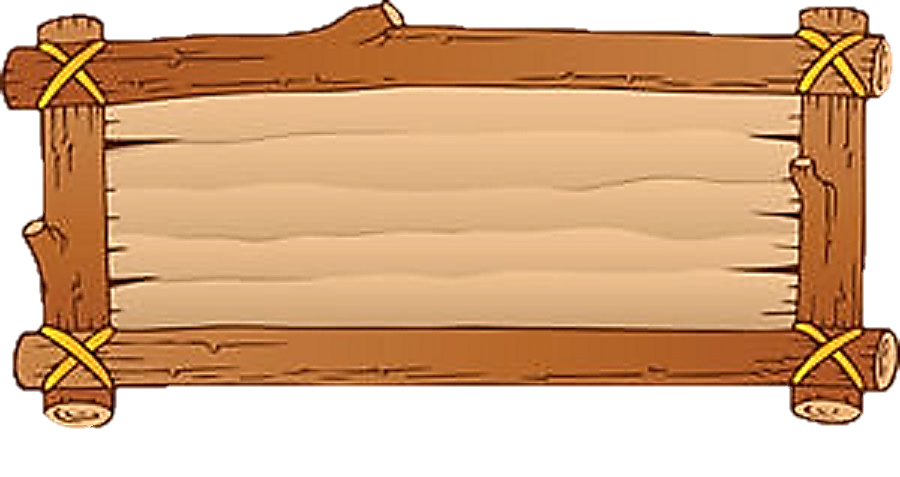 Mạng kết nối máy tính toàn thế giới
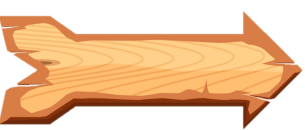 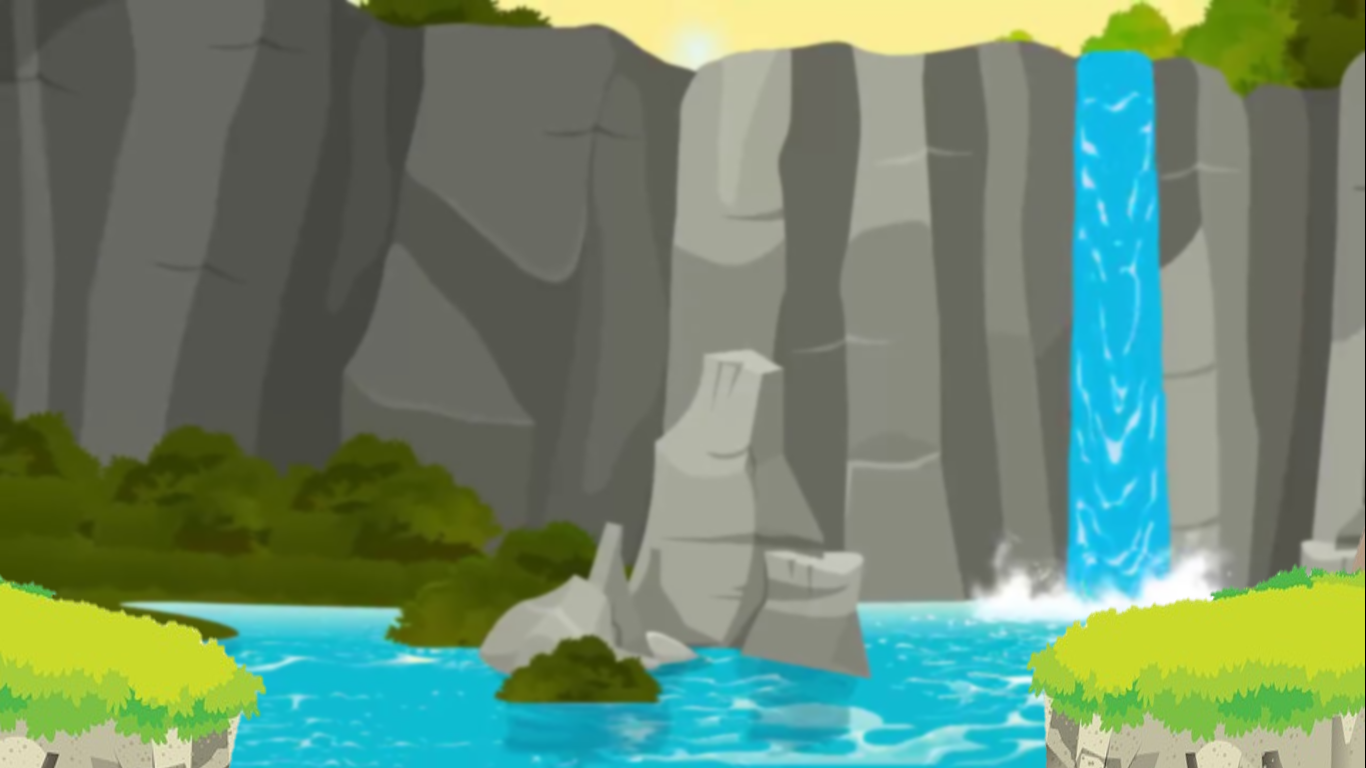 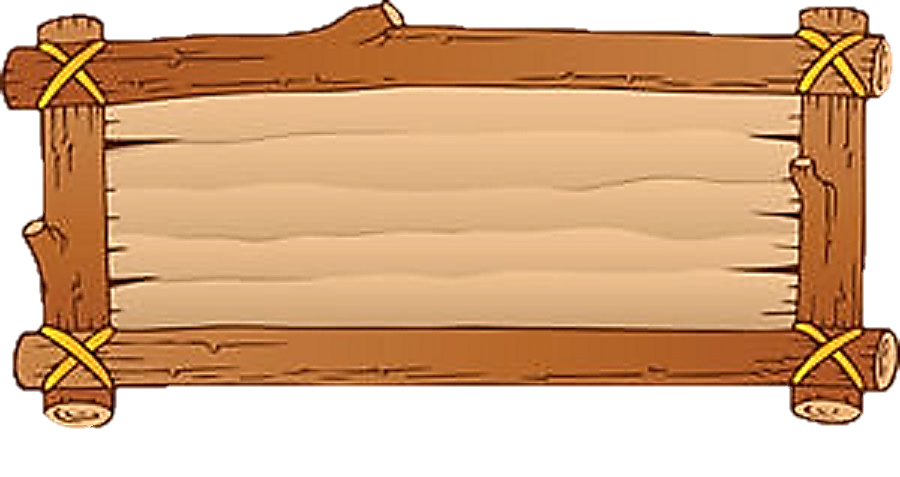 Nếu cần trò chuyện xa em dùng phương thức nào?
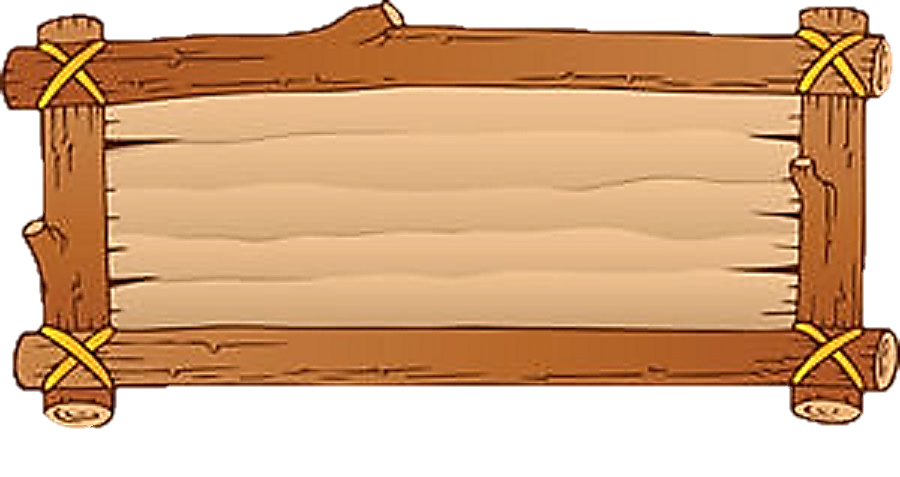 Gọi điện thoại
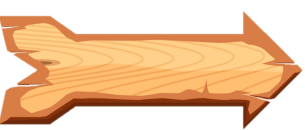 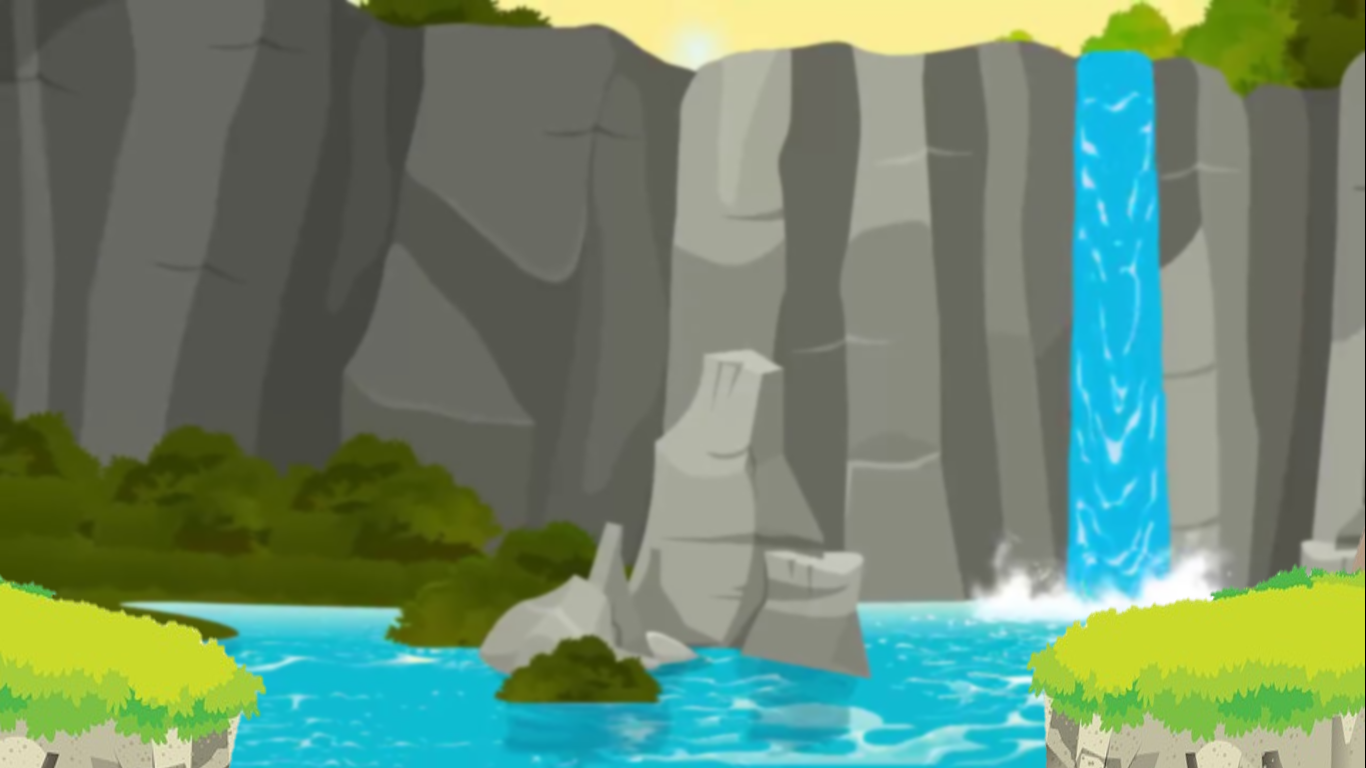 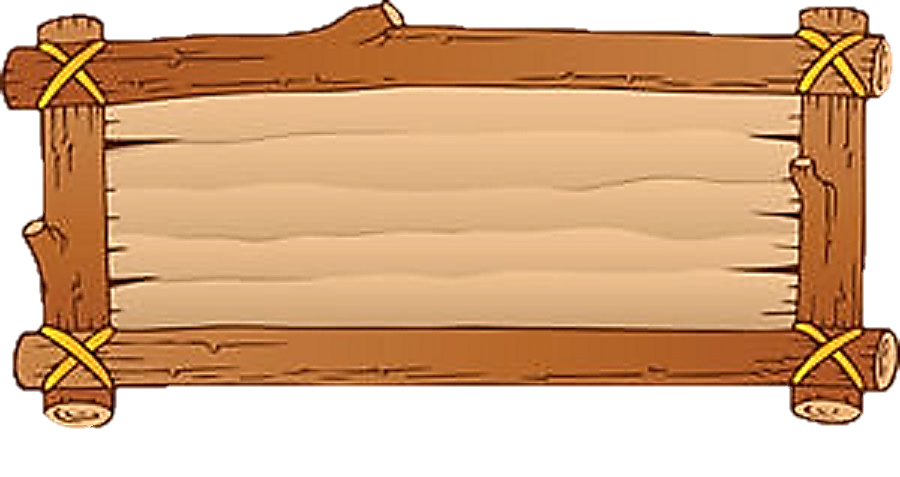 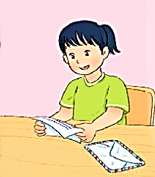 Đây là hình thức liên lạc nào?
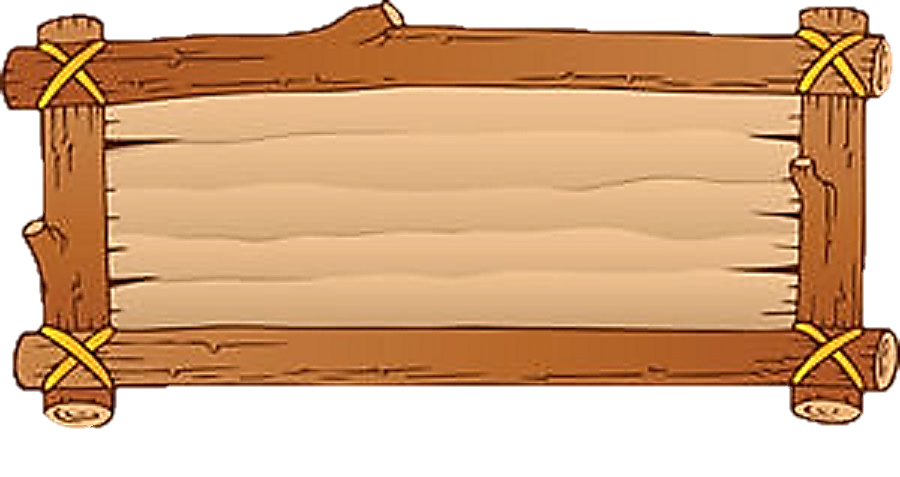 Viết thư tay
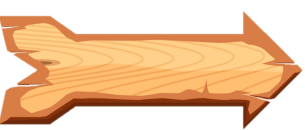 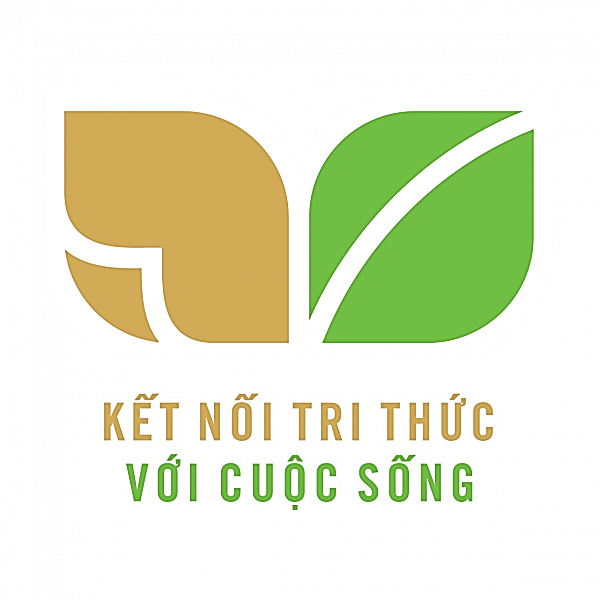 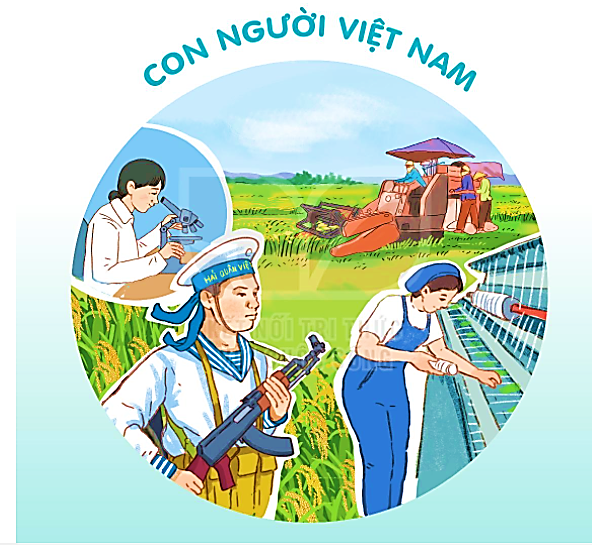 Thứ … ngày … tháng…
Bài 21
Mai An Tiêm
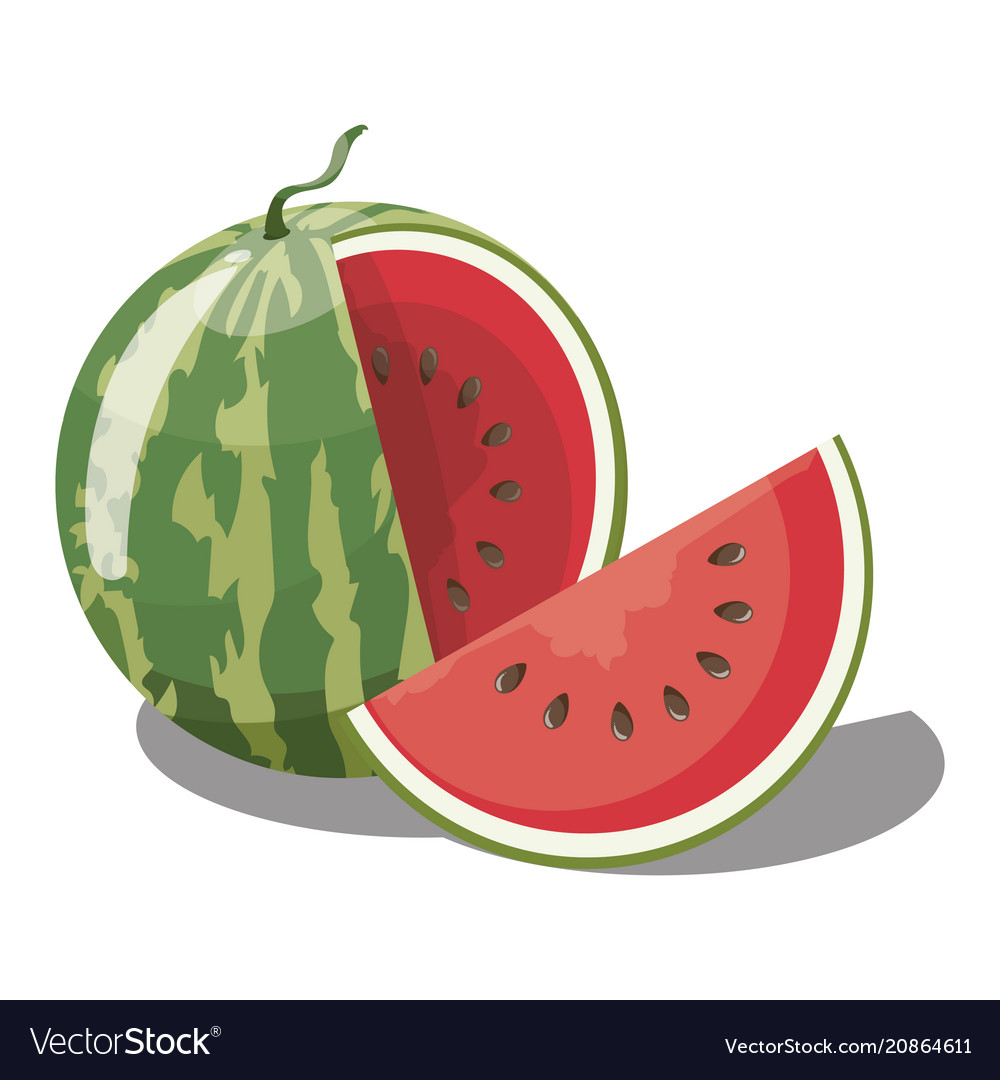 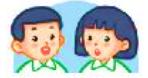 Giải câu đố
Vỏ xanh, ruột đỏ, hạt đen
Hoa vàng, lá biếc, đố em quả gì?
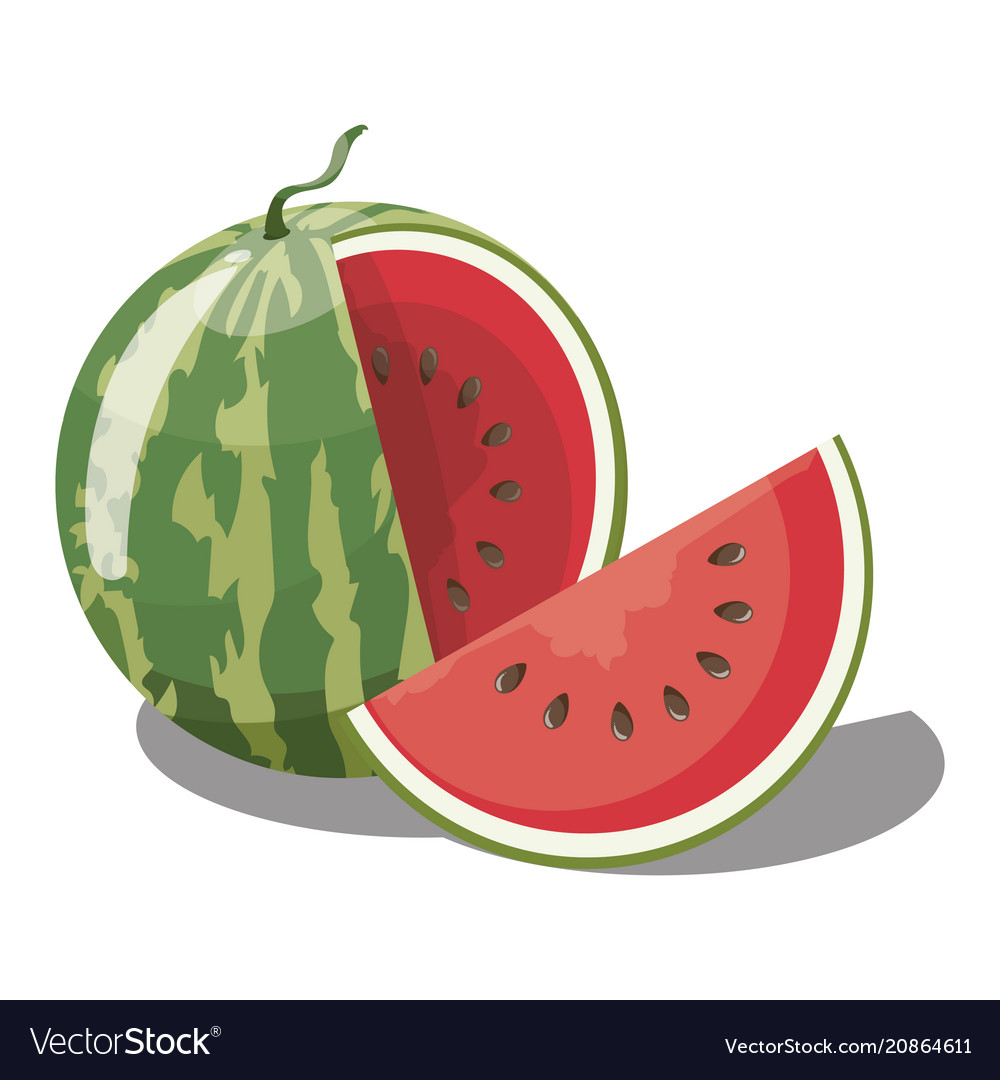 BÀI 21
BÀI 21
MAI AN TIÊM
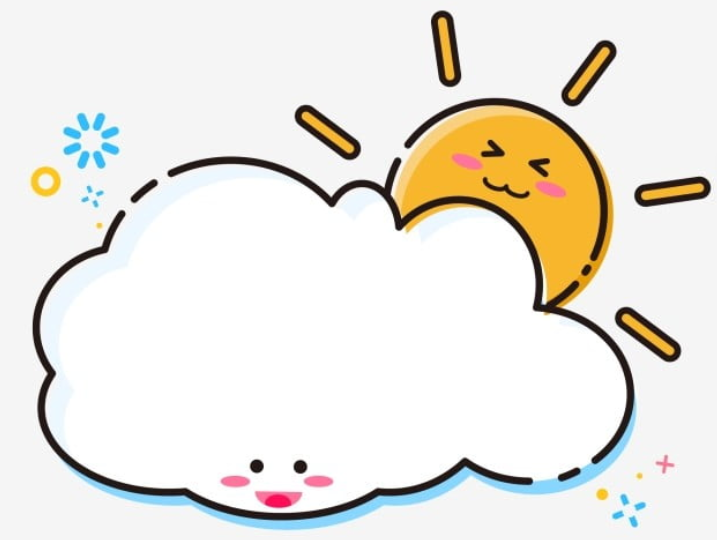 TIẾT 1 – 2
ĐỌC
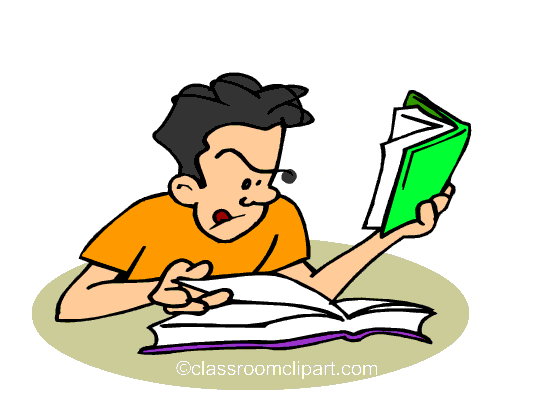 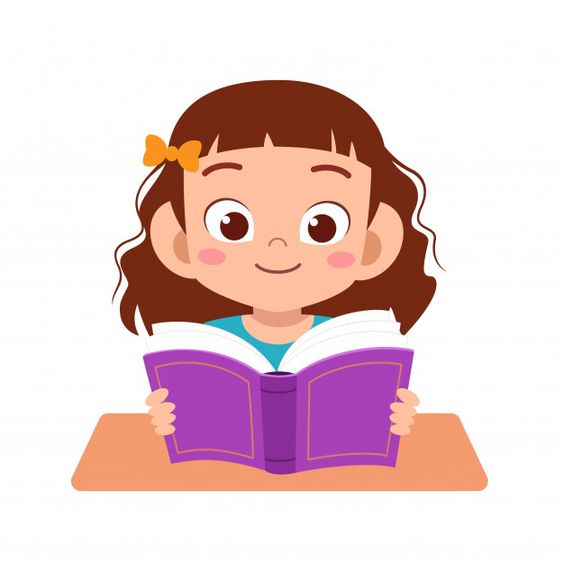 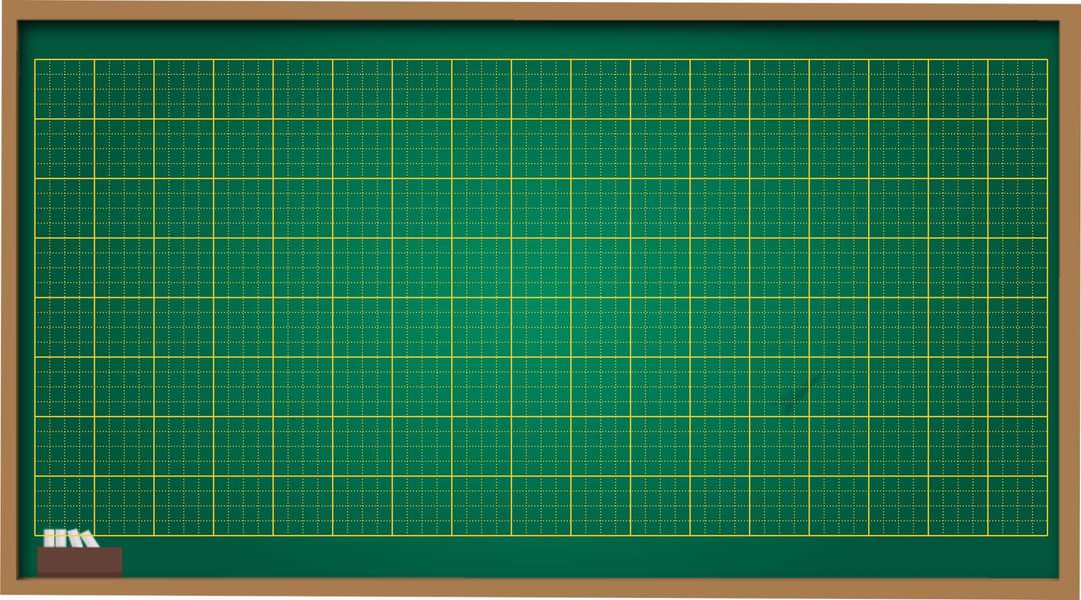 Thứ hai ngày 11 tháng 4 năm 2022
Tiếng Việt: Đọc
Mai An Tiêm (tiết 1+2)
MAI AN TIÊM
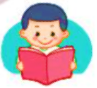 ĐỌC  MẪU
Ngày xưa, có một người tên là Mai An Tiêm được Vua Hùng yêu mến nhận làm con nuôi. Một lần, vì hiểu lầm lời nói của An Tiêm nên nhà vua nổi giận, đày An Tiêm ra đảo hoang.
     Ở đảo hoang, hai vợ chồng An Tiêm dựng nhà bằng tre nứa, lấy cỏ phơi khô tết thành quần áo.
     Một hôm, An Tiêm thấy một đàn chim bay qua thả xuống loại hạt đen nhánh. Chàng bèn nhặt và gieo xuống cát, thầm nghĩ: “Thứ quả này chim ăn được thì người cũng ăn được”. Rồi hạt nảy mầm, mọc ra một loại cây dây bò lan rộng. Cây ra hoa rồi ra quả. Quả có vỏ màu xanh thẫm, ruột đỏ, hạt đen nhánh, có vị ngọt và mát. Vợ chồng An Tiêm đem hạt gieo trồng khắp đảo.
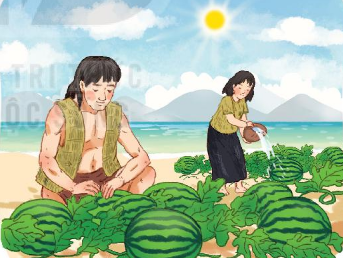 Mùa quả chín, nhớ vua cha, An Tiêm khắc tên mình vào quả, thả xuống biển, nhờ sóng đưa vào đất liền. Một người dân vớt được quả lạ đem dâng vua. Vua hối hận cho đón vợ chồng An Tiêm trở về.
     Thứ quả lạ đó là giống dưa hấu ngày nay.
Luyện đọc từ khó
tre nứa
nảy mầm
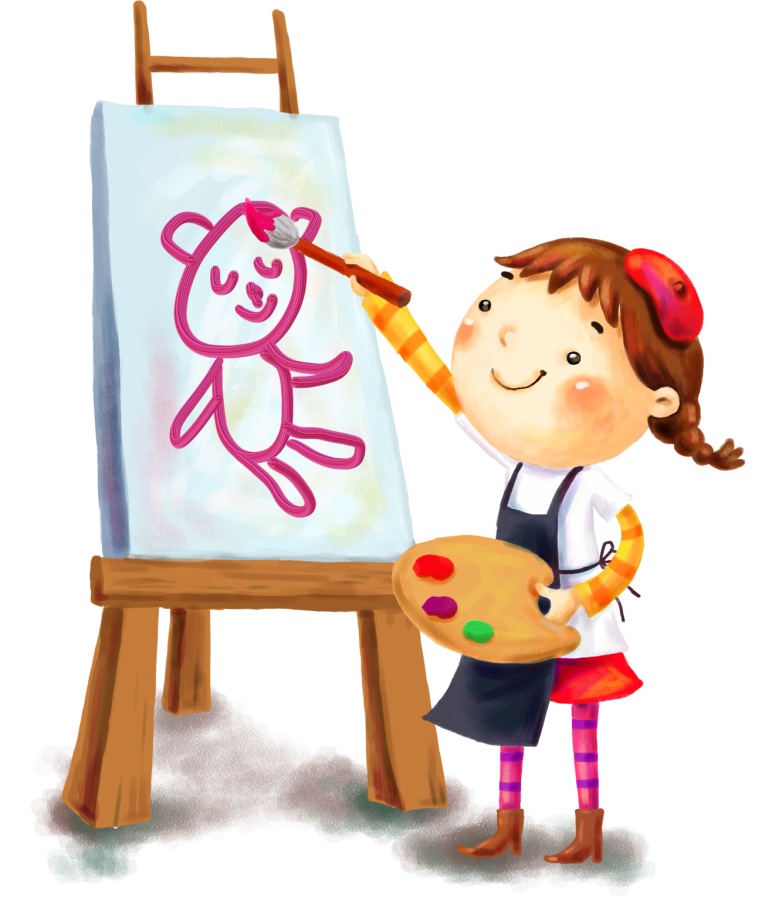 gieo trồng
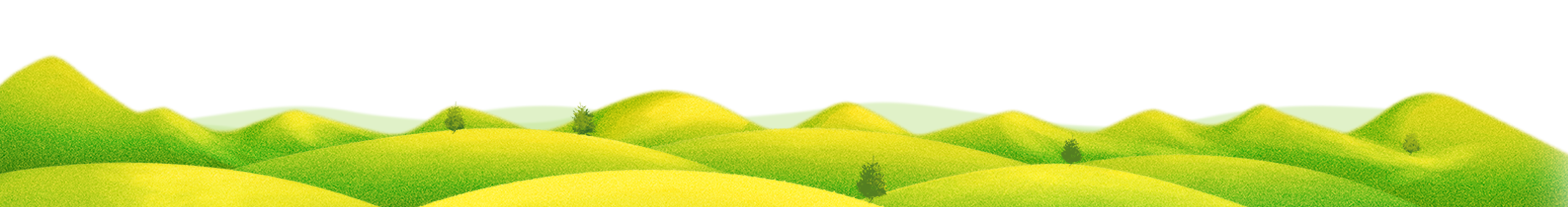 [Speaker Notes: Bản quyền thuộc về: FB Hương Thảo - https://www.facebook.com/huongthaoGADT/]
MAI AN TIÊM
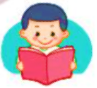 Ngày xưa, có một người tên là Mai An Tiêm được Vua Hùng yêu mến nhận làm con nuôi. Một lần, vì hiểu lầm lời nói của An Tiêm nên nhà vua nổi giận, đày An Tiêm ra đảo hoang.
     Ở đảo hoang, hai vợ chồng An Tiêm dựng nhà bằng tre nứa, lấy cỏ phơi khô tết thành quần áo.
     Một hôm, An Tiêm thấy một đàn chim bay qua thả xuống loại hạt đen nhánh. Chàng bèn nhặt và gieo xuống cát, thầm nghĩ: “Thứ quả này chim ăn được thì người cũng ăn được”. Rồi hạt nảy mầm, mọc ra một loại cây dây bò lan rộng. Cây ra hoa rồi ra quả. Quả có vỏ màu xanh thẫm, ruột đỏ, hạt đen nhánh, có vị ngọt và mát. Vợ chồng An Tiêm đem hạt gieo trồng khắp đảo.
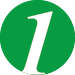 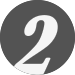 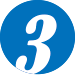 4
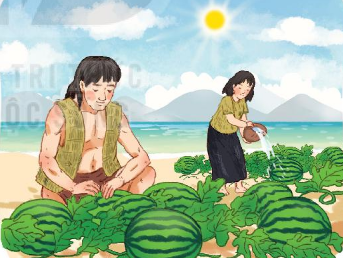 Mùa quả chín, nhớ vua cha, An Tiêm khắc tên mình vào quả, thả xuống biển, nhờ sóng đưa vào đất liền. Một người dân vớt được quả lạ đem dâng vua. Vua hối hận cho đón vợ chồng An Tiêm trở về.
     Thứ quả lạ đó là giống dưa hấu ngày nay.
MAI AN TIÊM
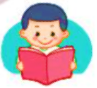 Ngày xưa, có một người tên là Mai An Tiêm được Vua Hùng yêu mến nhận làm con nuôi. Một lần, vì hiểu lầm lời nói của An Tiêm nên nhà vua nổi giận, đày An Tiêm ra đảo hoang.
     Ở đảo hoang, hai vợ chồng An Tiêm dựng nhà bằng tre nứa, lấy cỏ phơi khô tết thành quần áo.
     Một hôm, An Tiêm thấy một đàn chim bay qua thả xuống loại hạt đen nhánh. Chàng bèn nhặt và gieo xuống cát, thầm nghĩ: “Thứ quả này chim ăn được thì người cũng ăn được”. Rồi hạt nảy mầm, mọc ra một loại cây dây bò lan rộng. Cây ra hoa rồi ra quả. Quả có vỏ màu xanh thẫm, ruột đỏ, hạt đen nhánh, có vị ngọt và mát. Vợ chồng An Tiêm đem hạt gieo trồng khắp đảo.
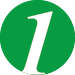 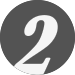 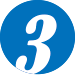 4
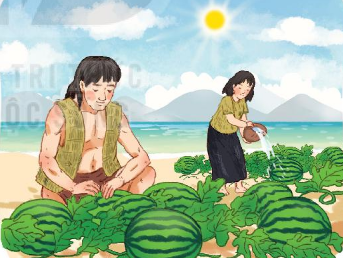 Mùa quả chín, nhớ vua cha, An Tiêm khắc tên mình vào quả, thả xuống biển, nhờ sóng đưa vào đất liền. Một người dân vớt được quả lạ đem dâng vua. Vua hối hận cho đón vợ chồng An Tiêm trở về.
     Thứ quả lạ đó là giống dưa hấu ngày nay.
Luyện đọc câu dài
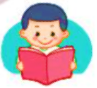 Ngày xưa, có một người tên là Mai An Tiêm được Vua Hùng yêu mến nhận làm con nuôi.
Một lần, vì hiểu lầm lời nói của An Tiêm nên nhà vua nổi giận, đày An Tiêm ra đảo hoang.
Từ ngữ
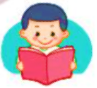 Đảo hoang
: đảo không có người ở.
Hối hận
: lấy làm tiếc và cảm thấy day dứt khi nhận ra lỗi lầm của mình.
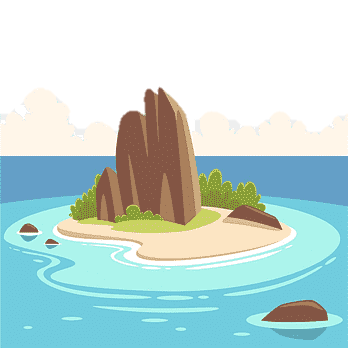 MAI AN TIÊM
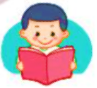 Đọc nối tiếp đoạn
Ngày xưa, có một người tên là Mai An Tiêm được Vua Hùng yêu mến nhận làm con nuôi. Một lần, vì hiểu lầm lời nói của An Tiêm nên nhà vua nổi giận, đày An Tiêm ra đảo hoang.
     Ở đảo hoang, hai vợ chồng An Tiêm dựng nhà bằng tre nứa, lấy cỏ phơi khô tết thành quần áo.
     Một hôm, An Tiêm thấy một đàn chim bay qua thả xuống loại hạt đen nhánh. Chàng bèn nhặt và gieo xuống cát, thầm nghĩ: “Thứ quả này chim ăn được thì người cũng ăn được”. Rồi hạt nảy mầm, mọc ra một loại cây dây bò lan rộng. Cây ra hoa rồi ra quả. Quả có vỏ màu xanh thẫm, ruột đỏ, hạt đen nhánh, có vị ngọt và mát. Vợ chồng An Tiêm đem hạt gieo trồng khắp đảo.
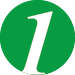 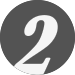 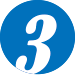 4
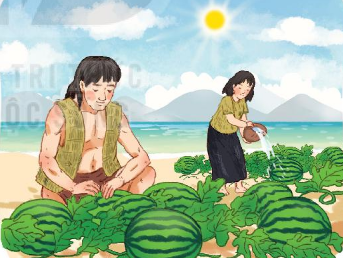 Mùa quả chín, nhớ vua cha, An Tiêm khắc tên mình vào quả, thả xuống biển, nhờ sóng đưa vào đất liền. Một người dân vớt được quả lạ đem dâng vua. Vua hối hận cho đón vợ chồng An Tiêm trở về.
     Thứ quả lạ đó là giống dưa hấu ngày nay.
Trả lời câu hỏi
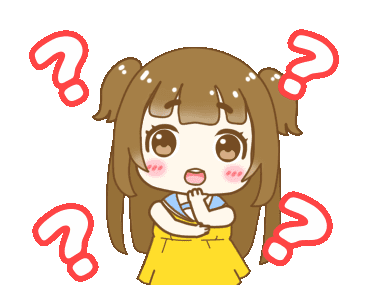 TRẢ LỜI CÂU HỎI
1. Vợ chồng Mai An Tiêm đã làm gì ở đảo hoang?
 Vợ chồng Mai An Tiêm đã dựng nhà bằng tre nứa, lấy cỏ phơi khô tết thành quần áo, nhặt và gieo trồng một loại hạt do chim thả xuống.
2. Mai An Tiêm nghĩ gì khi nhặt và gieo trồng loại hạt do chim thả xuống?
 Mai An Tiêm nghĩ thứ quả này chim ăn được thì người cũng ăn được.
3. Nói tiếp các câu dưới đây để giới thiệu loại quả Mai An Tiêm đã trồng.
Quả có vỏ màu (…), ruột (…), hạt (…), vị (…).
Quả đó có tên là (…)
- Quả có vỏ màu xanh, ruột đỏ, hạt đen nhánh, vị ngọt và mát.
- Quả đó có tên là dưa hấu.
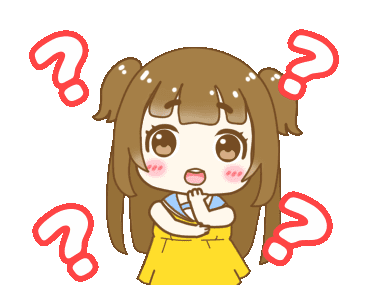 Theo em, Mai An Tiêm là người thế nào?
 Mai An Tiêm là người cần cù, chịu khó, dám nghĩ, dám làm, thông mình, sáng tạo và hiếu thảo.
MAI AN TIÊM
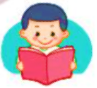 Ngày xưa, có một người tên là Mai An Tiêm được Vua Hùng yêu mến nhận làm con nuôi. Một lần, vì hiểu lầm lời nói của An Tiêm nên nhà vua nổi giận, đày An Tiêm ra đảo hoang.
     Ở đảo hoang, hai vợ chồng An Tiêm dựng nhà bằng tre nứa, lấy cỏ phơi khô tết thành quần áo.
     Một hôm, An Tiêm thấy một đàn chim bay qua thả xuống loại hạt đen nhánh. Chàng bèn nhặt và gieo xuống cát, thầm nghĩ: “Thứ quả này chim ăn được thì người cũng ăn được”. Rồi hạt nảy mầm, mọc ra một loại cây dây bò lan rộng. Cây ra hoa rồi ra quả. Quả có vỏ màu xanh thẫm, ruột đỏ, hạt đen nhánh, có vị ngọt và mát. Vợ chồng An Tiêm đem hạt gieo trồng khắp đảo.
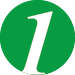 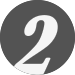 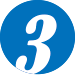 4
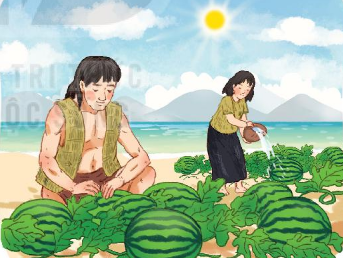 Mùa quả chín, nhớ vua cha, An Tiêm khắc tên mình vào quả, thả xuống biển, nhờ sóng đưa vào đất liền. Một người dân vớt được quả lạ đem dâng vua. Vua hối hận cho đón vợ chồng An Tiêm trở về.
     Thứ quả lạ đó là giống dưa hấu ngày nay.
Luyện tập
Luyện tập
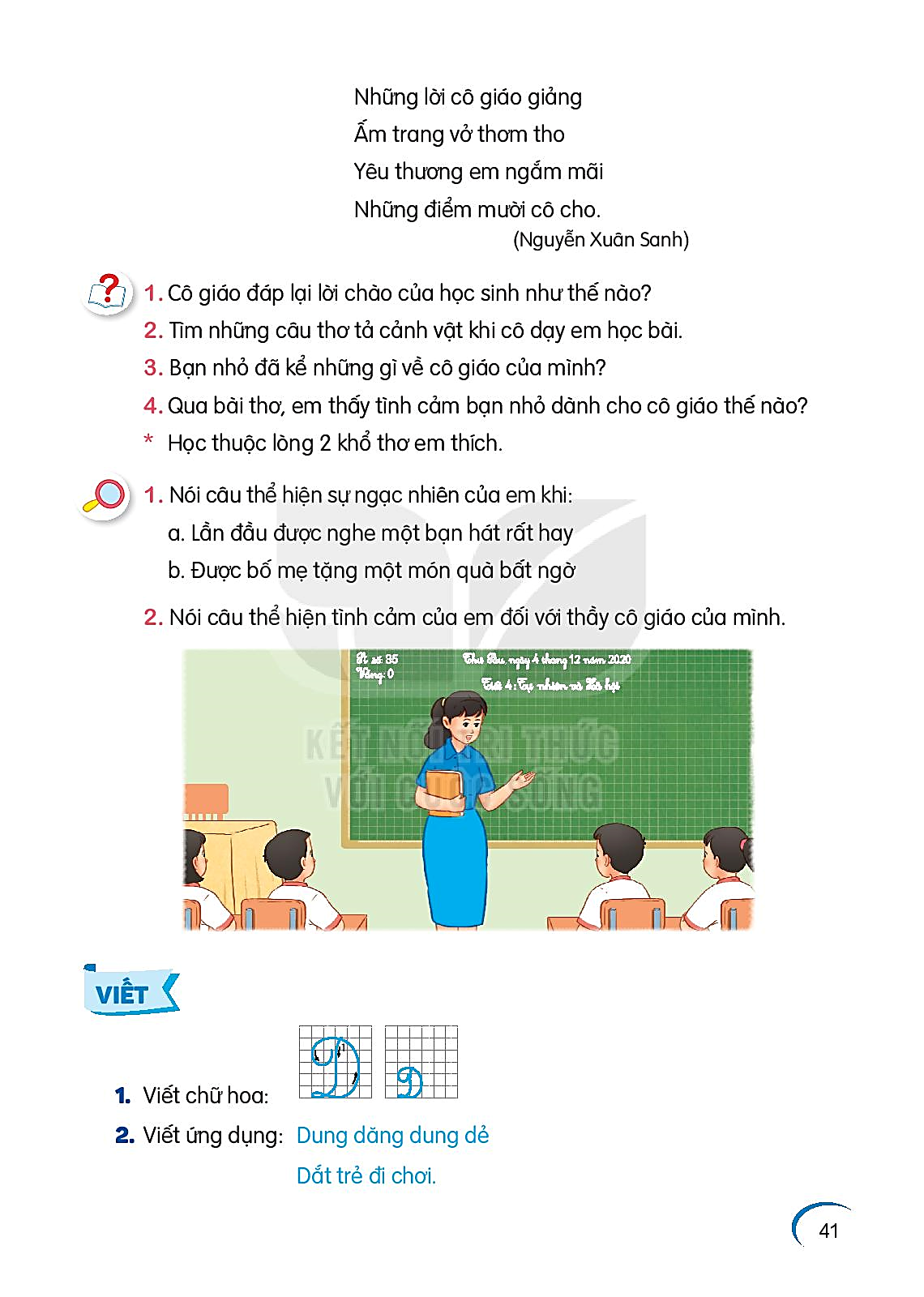 1. Tìm từ ngữ chỉ hoạt động trong đoạn văn sau:
An Tiêm khắc tên mình vào quả rồi thả xuống biển, nhờ sóng đưa vào đất liền. Một người dân vớt được quả lạ đã đem dâng vua. Vua hối hận cho đón vợ chồng An Tiêm trở về.
2. Đặt một câu với từ ngữ vừa tìm được.
Em thả chiếc thuyền nhỏ xuống sông.
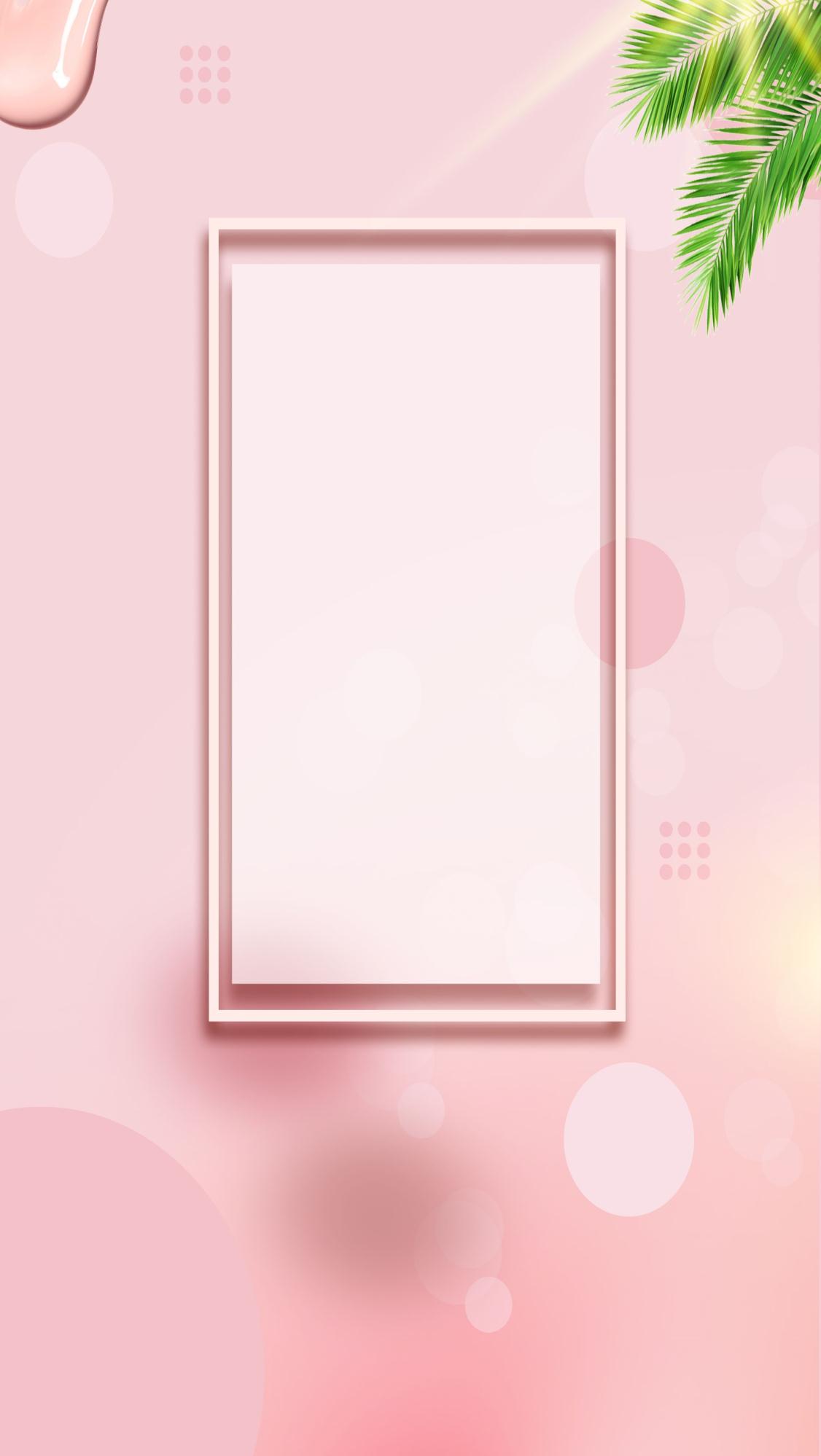 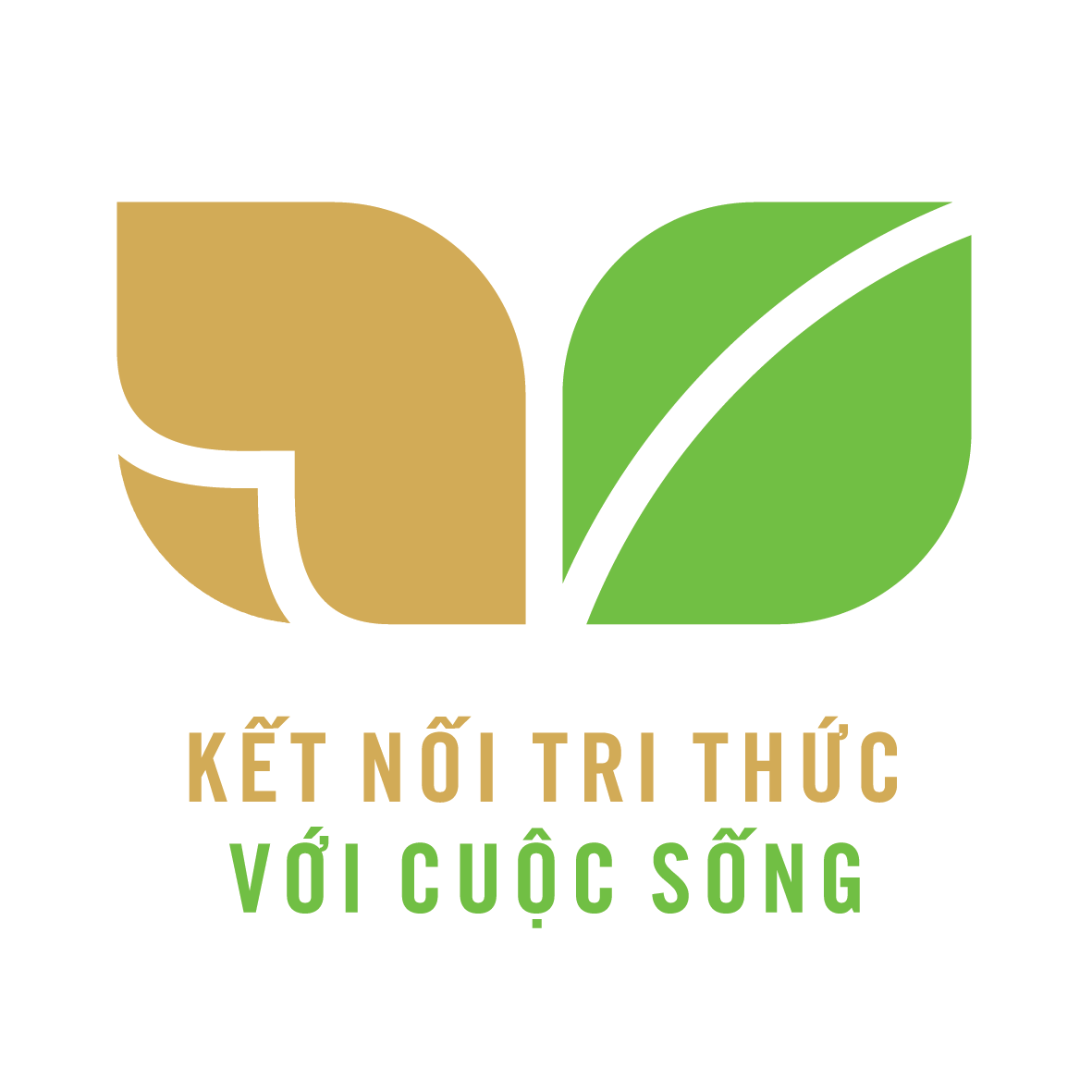 CỦNG CỐ BÀI HỌC
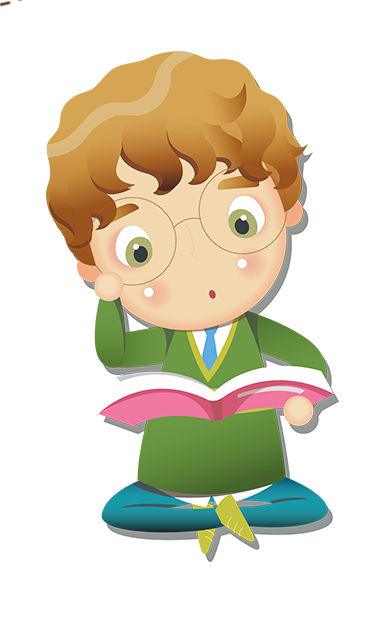 [Speaker Notes: Bài giảng thiết kế bởi: Hương Thảo - tranthao121006@gmail.com]